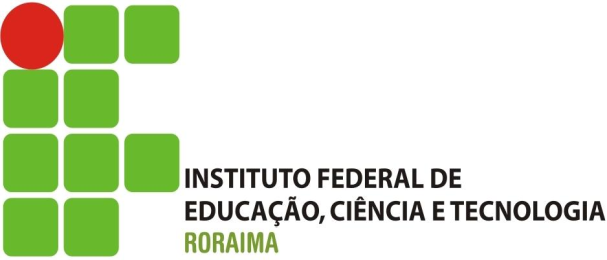 PRÓ-REITORIA DE ENSINO
Proposta de Reformulação 
Resolução nº 142-Conselho Superior, de 26 de setembro de 2013 altera a Resolução nº 040 - Conselho Superior que estabelece os procedimentos para elaboração e adequação curricular dos Planos dos Cursos Técnicos e Superiores do IFRR.
Maio-2017
Justificativa
Atualização das normas e procedimentos de elaboração de PPC, em conformidade com a legislação vigente: 
Pareceres e Resoluções do CNE 
Reforma do Ensino Médio 
Novos Instrumentos de Avaliação de  Cursos de graduação
Atualização de Regulamentos Internos do Ensino, Pesquisa e Extensão do IFRR
Cronograma
OBRIGADA!
proen@ifrr.edu.br
3623-1076